Assessment of Soft and Hard Skills
Jochen Albrecht
Computational and Theoretical Geography
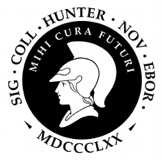 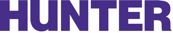 1
Overview
Developing a curriculum
Knowledge, skills and abilities
Student learning and GenEd outcomes
Assessment tools
Closing-the-loop
Online versus face-to-face
Asynchronous online teaching
2
Introduction
Revamp of (under)graduate instruction of GISaka Geographic Information Systems & Science
DACUM – Developing a Curriculum
NSF Grant for GeoTech Center to develop a DACUM for GIS & Remote Sensing
Survey (bi-annual) among employers in Metro NY
3
Hard Skills of the GIS DACUM
DutiesCluster of related tasks; large area of work described in performance terms
TasksJob activity with meaningful outcome; results in product, service or decision; can be measured
StepsSpecific activities required to perform a task
4
Duties
Manage data
Generate data
Process data
Analyze data
Manage software & hardware
Manage projects
Generate products and services
Professional development
5
Tasks (examples)
Under Manage Data
Research data sources
Acquire data
Organize data
Backup and restore data
Convert / reformat data
Design and edit databases
Validate data
6
Knowledge
Coordinate systems, projections
GPS, surveying, geotagging
Mathematics
Photogrammetry, remote sensing
Programming, scripting
Statistics
7
Skills – mostly soft
Cartography
Communication
Critical thinking
Organizational
Presentation, communication
Problem solving
Team Player, interpersonal skills
Time management
Writing
8
Abilities & Behaviors
Analytical, logical
Adaptable, flexible
Detail oriented
Self-motivated
Willingness to learn
9
Translated into GTECH 201
Student Learning Outcomes
10
Translated into GTECH 201
General Education Outcomes
11
Translated into GTECH 361
Student Learning Outcomes
12
Translated into GTECH 361
General Education Outcomes
Computer Literacy: 
Demonstrate proficiency in using a computer and computer applications to accomplish geospatial technology tasks
Information and Technology Literacy: 
Students will be able to collect, evaluate and interpret information and effectively use information technologies
Interpersonal Skills: 
Listen to and consider others’ viewpoints; work effectively with people who have diverse personalities and backgrounds
Ethics: 
Privacy and awareness of obligations to individuals, to employers and clients, to colleagues and the profession, and to society
Professionalism: 
Students will have learnt to accept criticism from peers and to stay calm and think clearly in stressful 
situations
13
Assessment
Lab exercises
With detailed instructions
“Figure it out”
Software projects
Individual projects
Group projects
Homework assignments
Critical analysis of readings
Participation
In-class 
Discussion boards
Quizzes and exams
Multiple choice
Short essay
14
Assessment of Software Projects
Proposal, project update and final report
Project management throughout the semester
Presentation in front of peers (and clients if applicable)
Writing style
Creativity
Adherence to guidelines
Independence
Recognition of need when to seek help
Visual style (map)
Self-critique
15
Online versus Face-to-Face
Difference between intro and advanced course
Intro course requires face-to-face
Online class is technically better
But:
Soft skills suffer
Communication, organization, interpersonal skills and time management are better in face-to-face environment
Why?
16
Asynchronous Online Teaching
Why do students chose the online version?
Tight personal schedule
Preference for anonymity
When questions arise and answer is not immediate*
Window of time in personal schedule closes
Frustration levels peak
Cognitive distance of the online medium leads to outbursts
Lack of social control increases time management problems
17
*   = 15 minutes
Soft Skills in an Online Environment
This slide is in lieu of a conclusion slide
Jochen has no solutions to the question how to teach these soft skills in an online environment
Instead of the usual “Do you have any questions?”
Do you have any suggestions?
18